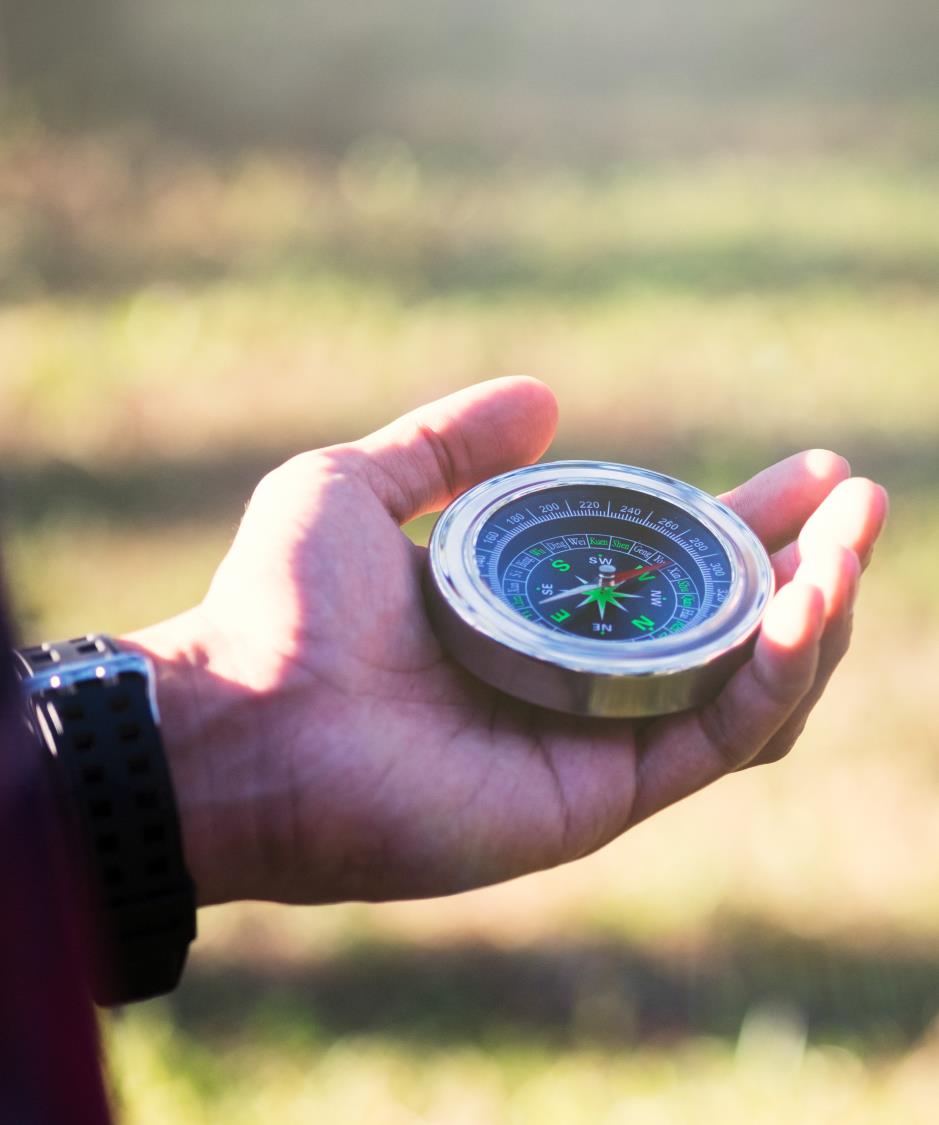 PORADENSTVO ZAMERANÉ na VZDELÁVACIE VÝSTUPY
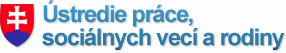 NÁRODNÁ CENA KARIÉROVÉHO PORADENSTVA
18/09/2018, Bratislava
Katarína Sochorová, katarina.sochorova@upsvr.gov.sk
Tomas Sprlak, tomas.sprlak@upsvr,gov.sk
Nedostatočné metodické vedenie a vzdelávanie
Hodnotenie zamerané na výstupy
Náhodnosť výberu UoZ do poradenstva
1,5 stretnutia na UoZ  (2015)
560 klientov na jedného poradcu (2016)
AKO ZLEPŠIŤ PORADENSTVO NA ÚRADOCH PRÁCE?
KDE SÚ MOJE ČÍSLA?!
UMIESTNENIE NIE JE JEDINÝM VÝSTUPOM PORADENSTVA
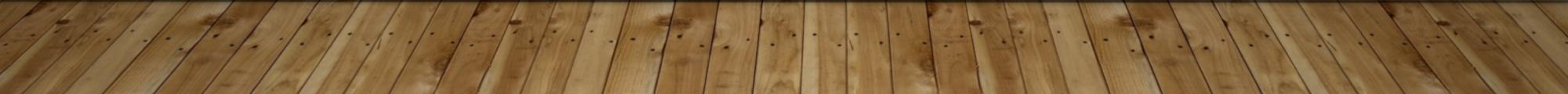 [Speaker Notes: Nejakú úspešnosť máme, ale chceme ukázať aj iné dopady poradenstva:
Úspešnosť Reštart: 44,1% 
Úspešnosť CnTP: 15,3% 
Úspešnosť NP PIP: 13,4 %]
VZDELÁVACIE VÝSTUPY… poradenstva?
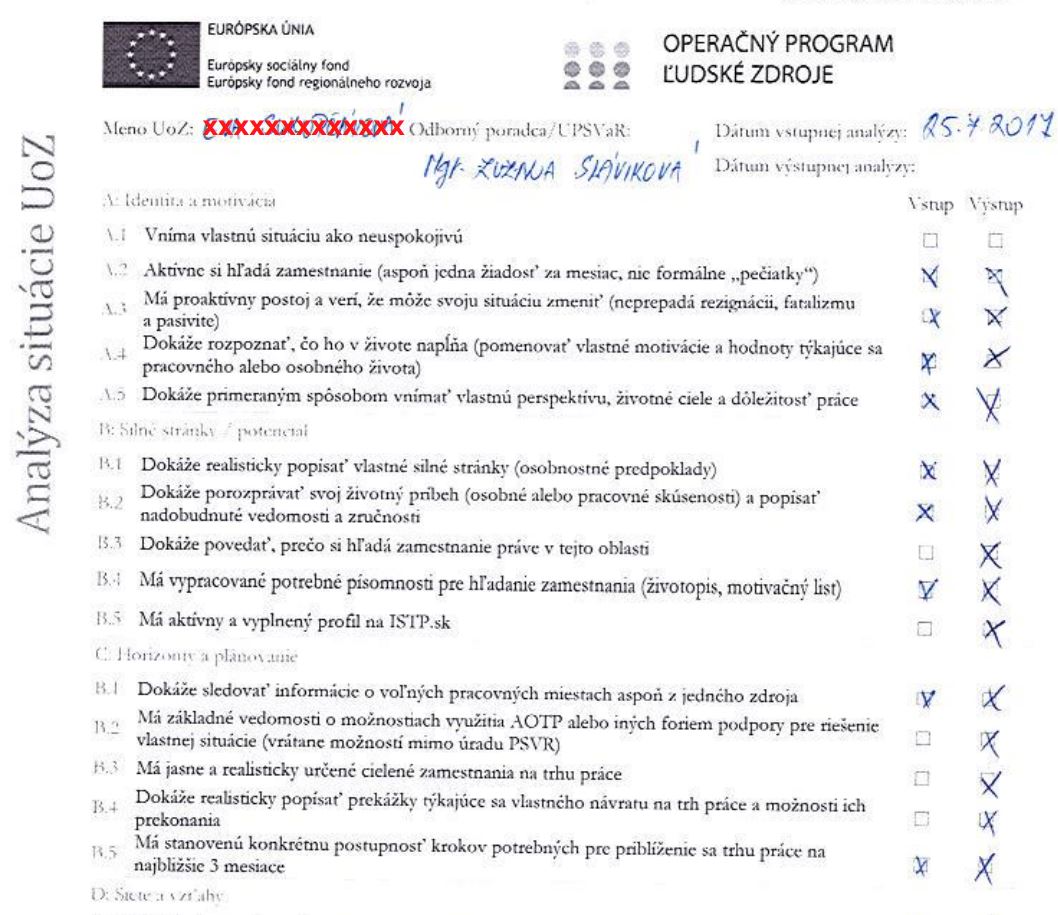 FAKTORY ZAMESTNANOSTI AKO VZDELÁVACIE VÝSTUPY
Vedomosti, zručnosti, postoje, kariérové kompetencie (CMS)…
Ovplyvňujúce úspech hľadania zamestnania
Pozorovateľné, merateľné, dokladovateľné (test, re-test)
[Speaker Notes: Tu nastupuje Katka]
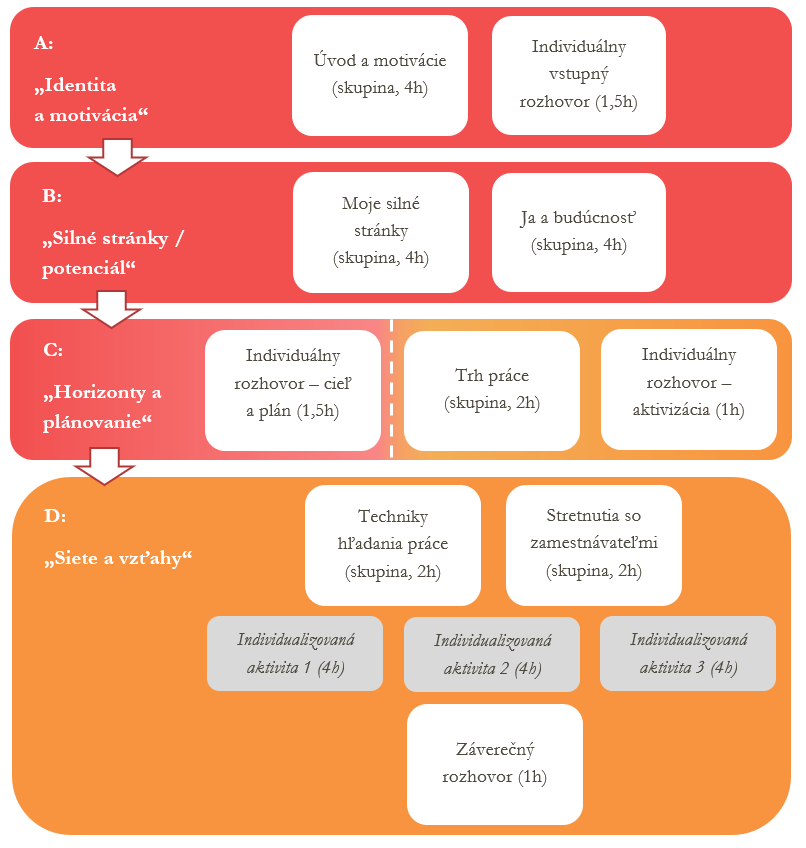 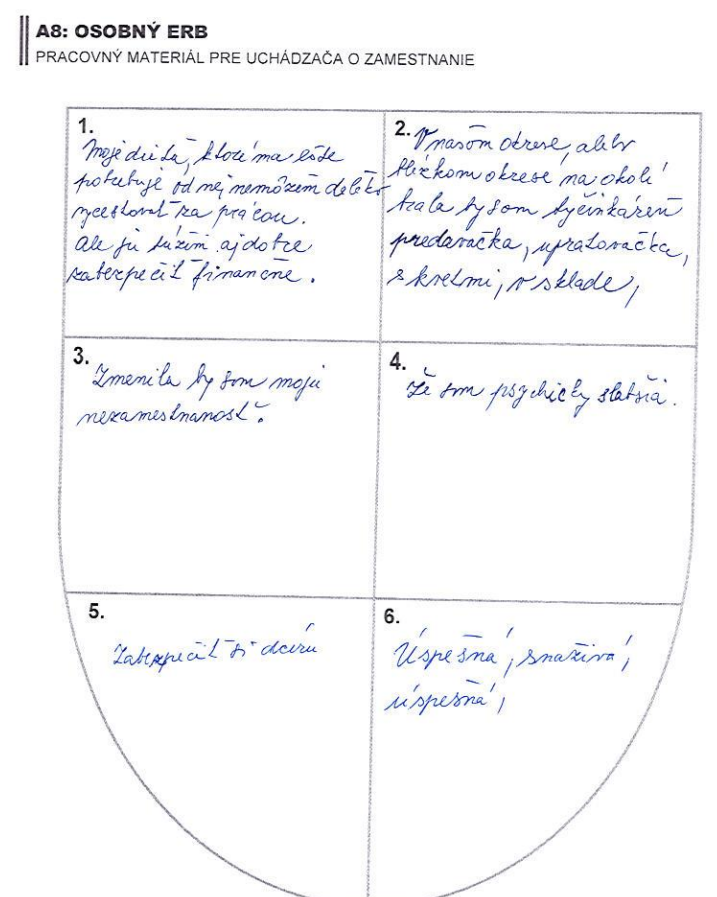 PORADENSTVO AKO PROCES UČENIA SA
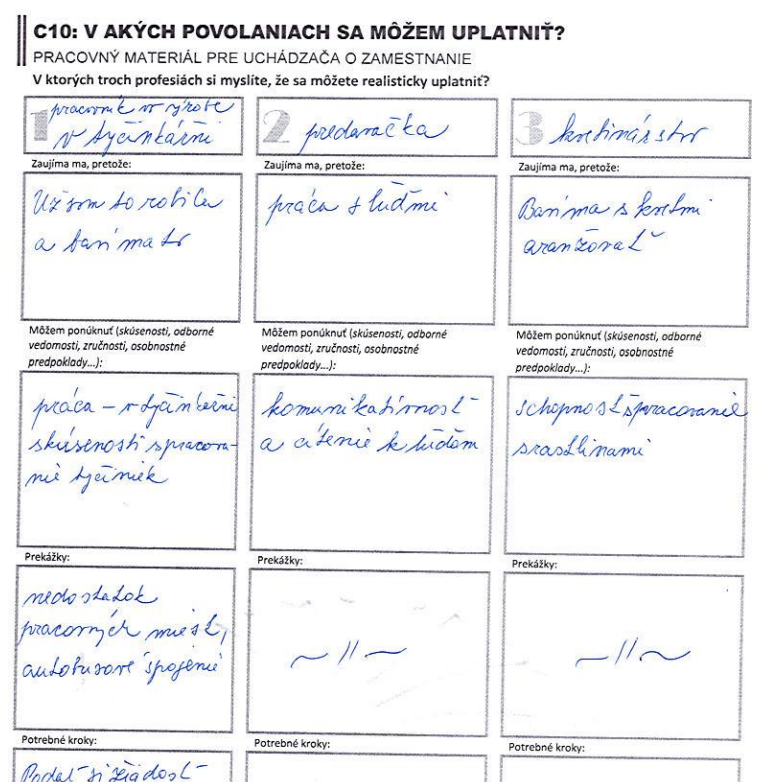 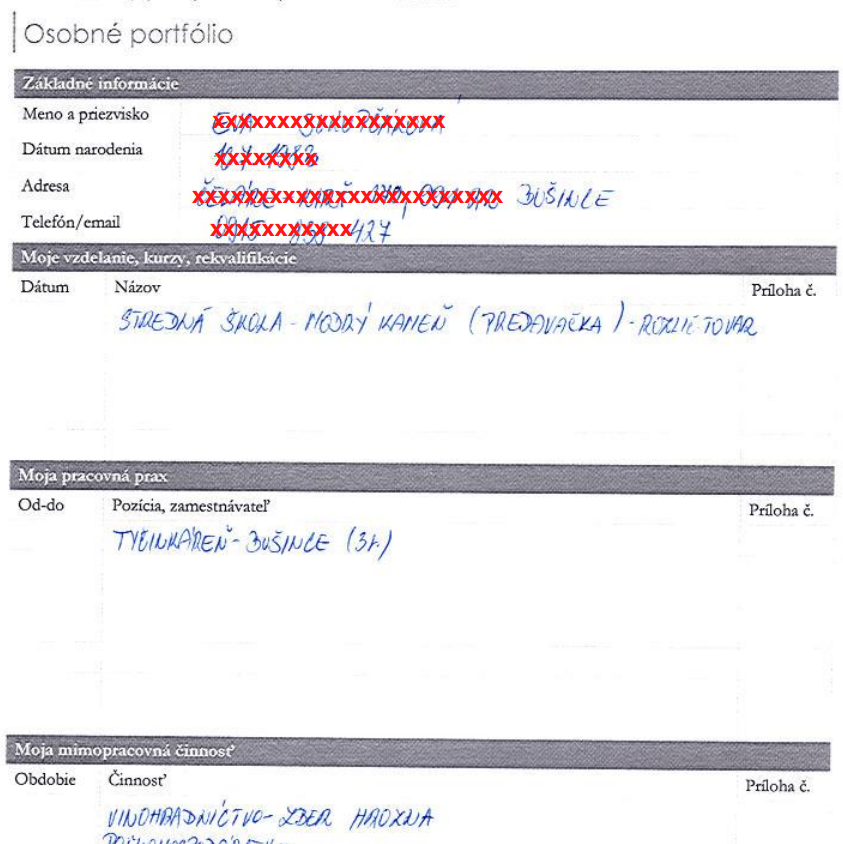 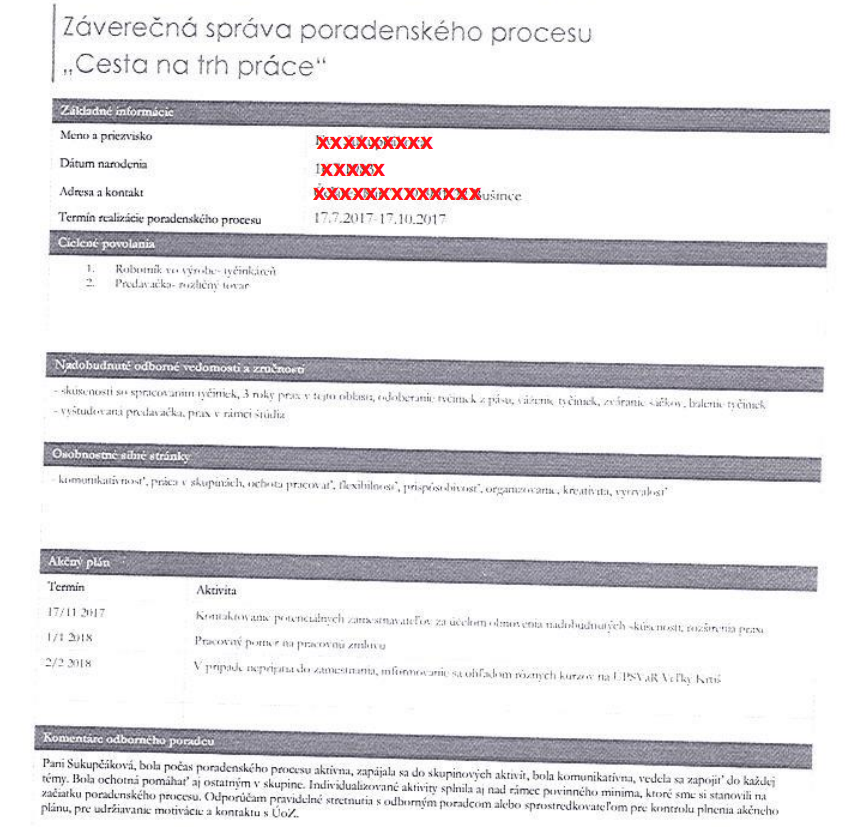 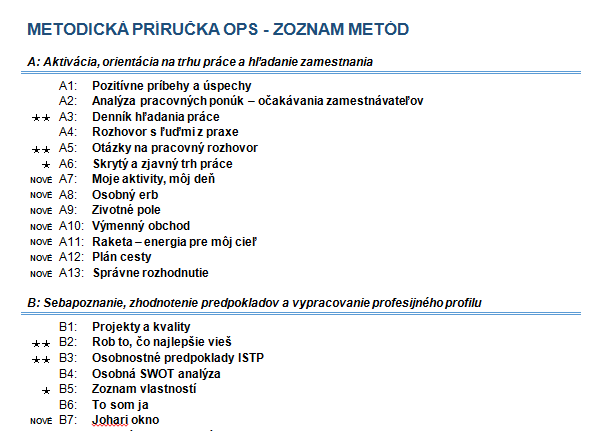 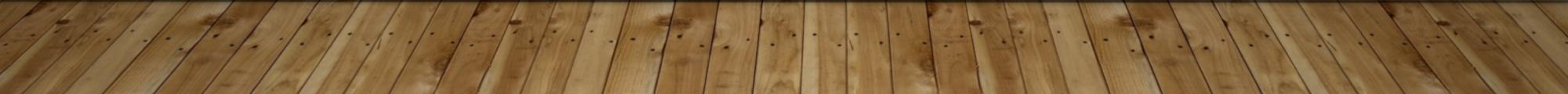 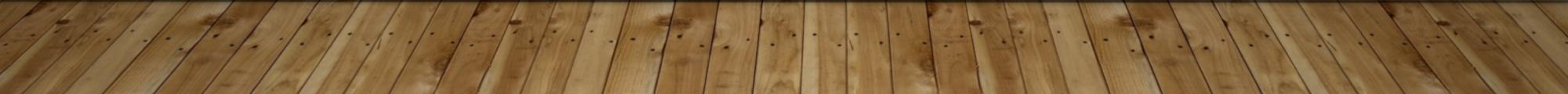 AKÉ SÚ POTREBY?
[Speaker Notes: Prieskum:
320 ľudí z NP REŠTART
550 ľudí z NP PIP]
AKÉ SÚ VÝSLEDKY?
[Speaker Notes: Úspešnosť Reštart: 44,1% 
Úspešnosť CnTP: 15,3% 
Úspešnosť NP PIP: 13,4 %]
„Pracujem v ťažkom regióne, kde je vysoká evidovaná miera nezamestnanosti, aj keď sa znižuje, ale skladba UoZ je ťažká: mnohí nevedia čítať, písať... Venujeme sa všetkým klientom bez rozdielu, pomáhame ako vieme a oni sa k nám radi vracajú aj vtedy, ak už nie sú UoZ. Ak majú problém, s ktorým si nevedia rady, prídu k nám na oddelenie poradenstva a vzdelávania.
Stále je to práca s ľuďmi, schovaná je však za neustále novelizované zákony, interné normy, usmernenia, počítačové programy, štatistiky a čísla. Máme toho skutočne veľmi veľa, ja osobne si nosím prácu domov: V práci som denne 9 a viac hodín, pretože keď mám klientov, moja administratívna práca stojí. Často pracujeme v zlých priestorových podmienkach, sme vystavení svojvôli nadriadených a otročíme byrokracii. 
Napriek tomu naša práca má zmysel.“
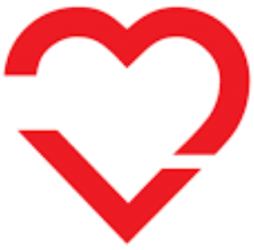 PORADCOVIA, ĎAKUJEME!